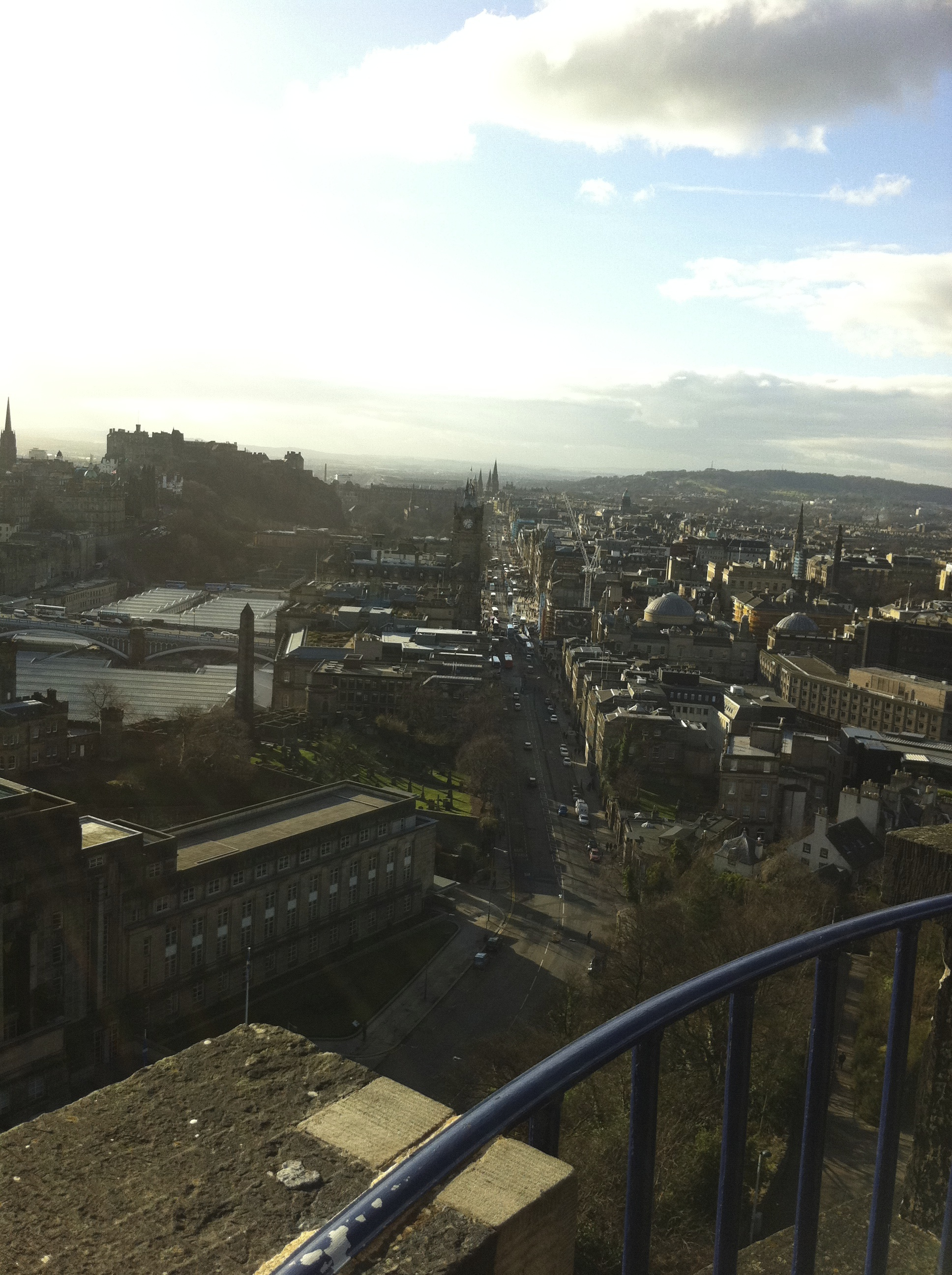 The physical and social impact of traffic-related air pollution on the health of Scottish residents
Dr Jackie Hyland
MBChB, MD, MFPHM, MBA
Exposure Dynamics
Scottish air pollution trends for all regulated emissions, 1990 (baseline) to 2014 Bailey et al., 2016, p13
Forest plot showing the HR results for all cause mortality from exposure to elevated levels of traffic-related NOx/NO2 emissions
Forest Plot showing meta analysis for HR for respiratory/lung disease from NOx/NO2 exposure
Number of papers reporting each health-related outcome
A conceptual model of the main determinants of health (Whitehead et al., 2001, p314)
Confounding factors considered in the cohort studies
Scottish (Air Quality) Needs Assessment Study(McAllister and Hyland, 2014)
Less than 1% of Scottish residents live in AQMAs 
Most are aged between 29-40 years (75%) 
Men (54%)
19% of AQMA residents are in the most deprived quintile.
Mortality and hospitalization rates were lower in AQMA residents 
Reducing air pollution 
by 13µgm3  = reduction AQMA  attributable deaths 73 pa
by 1µgm3 =reduction non-AQMAs 153 attributable deaths. 
AQMA attributable hospitalisations = 1,961; 
non-AQMA attributable hospitalisations = 27,517.
Record of air pollution levels recorded at air quality monitoring sites in Edinburgh and Glasgow, 20-28th March 2012
NHS 24 calls for air pollution related symptoms one week, during (20/03-28/03/12) and one week after high levels of air pollution recorded in Glasgow and Edinburgh
Dundee Ward Areas
Coronary Heart Disease Admissions, by Dundee Ward, both sexes, all ages, 2002-2005
Air Pollution - Perceived barriers to change
Air Pollution - Perceived incentives for change
Key themes to encourage behaviour change
Main mode of travel - large urban, remote rural and Scotland, 2009/2010. (Transport Scotland, 2017)
Type approval (left) and real-world emissions (right) from diesel light duty vehicles across Euro standards. (European Commission, 2013, p22).
Estimated premature deaths from urban air pollution exposure, Europe and Scotland
Estimated loss of productivity due to air pollution related illness, Europe and Scotland
Risk of physical inactivity compared to road accidents, deaths UK, 2008(Cavill, 2013)
The cost comparison for active travel interventions in Scotland, based on YLL and cost per QALY
Cost benefit analysis of LEZ in Scotland – annual estimated value
Conclusions
The evidence suggests there is little impact on population health from traffic-related air pollution at current emission levels. 
There may be health effects for vulnerable individuals but this is difficult to prove. 
The wider socioeconomic benefits of improving air quality in Scotland must be considered in policy development and implementation. 
It is unlikely that the Clean Air For Scotland Strategy will deliver improved air quality and health without substantial investment, better alignment of planning and a greater public engagement to support public and active transport options.
This is the first time a health and socioeconomic approach to traffic-related air pollution from problem to policy has been documented for Scotland.
Research Recommendations
Source reduction
Improve emissions from vehicles 
Review urban planning. 
 
Pathway
Investigate how behaviour of individuals leads to increased exposure

Health
 Improve understanding of vulnerability

Policy development 
Assess the costs, opportunity costs and benefits by sector (business, health, society) taking into account changing background levels, new technology and policy implementation over time.
Acknowledgements
Professor Peter Donnelly
Dr Jo Inchley 
Professor David Harrison 
Dr Damien Williams 
Dr Paul Reynolds
Dr Emma Fletcher 
Dr David McAllister 
Mr John 
Dr Malcolm 
Members of Scottish Transport Emissions Partnership (STEP
Dr Colin Ramsay 
Dr Drew Walker 
Mrs Lesley Marley